Вілявіна Уляна
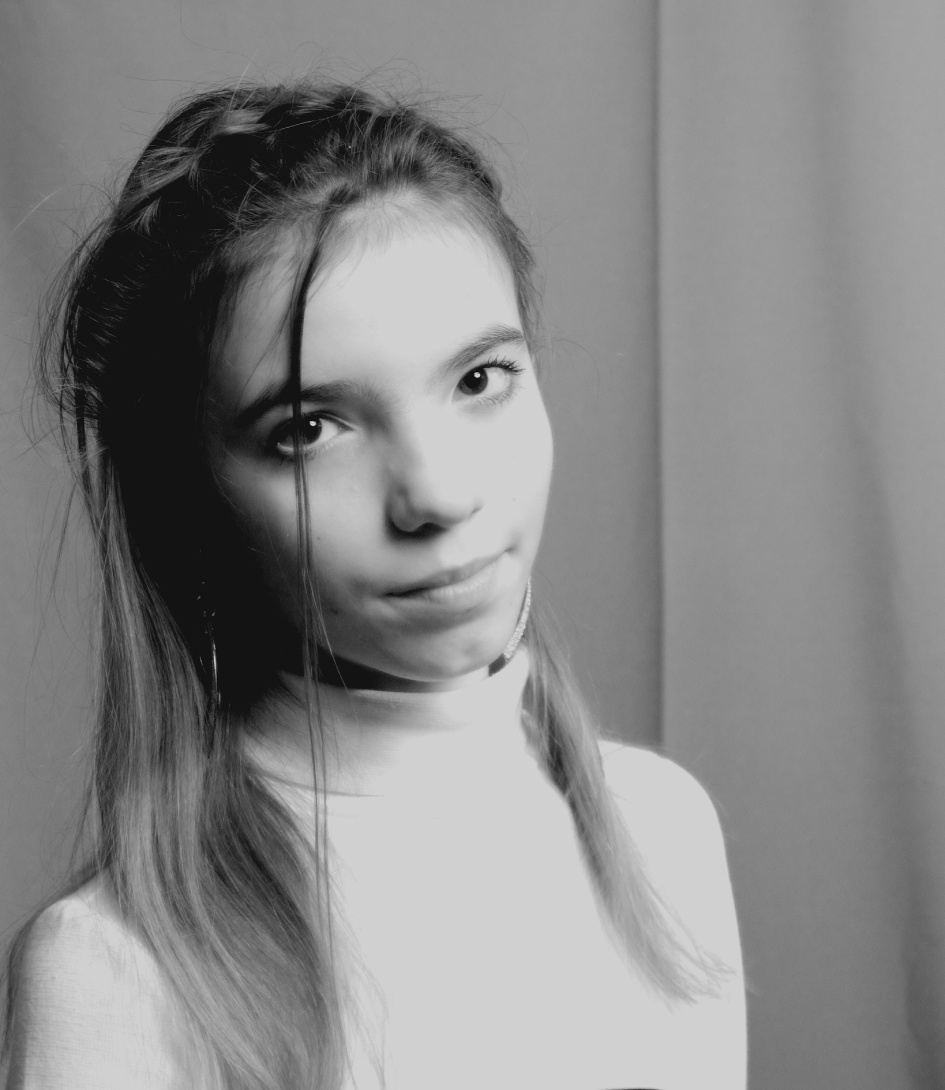 Я навчаюсь в 8- а класі навчально – виховного комплексу “ Дивосвіт ”
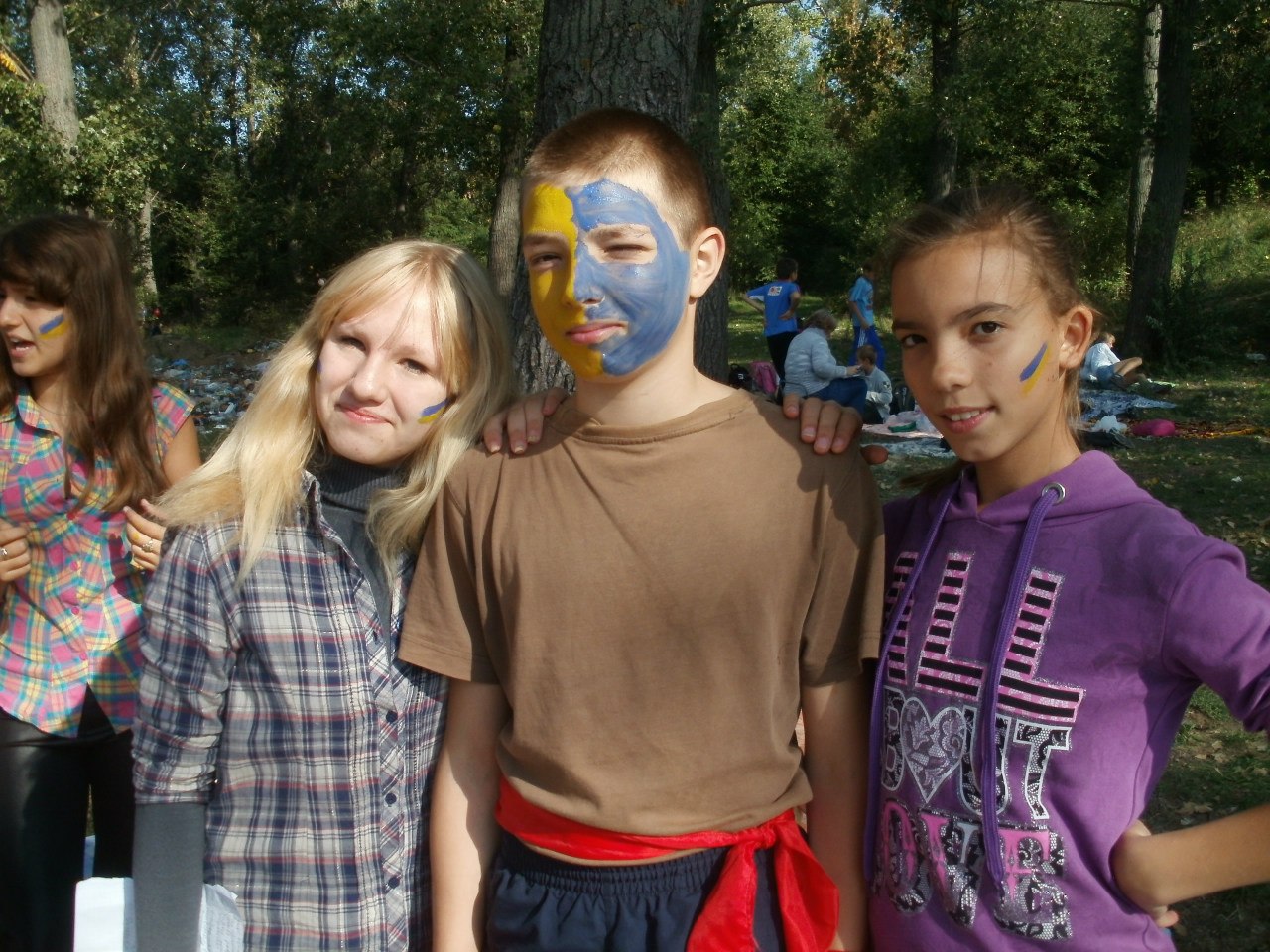 Окрім школи я також відвідую гурток “ Глиняні фантазії “
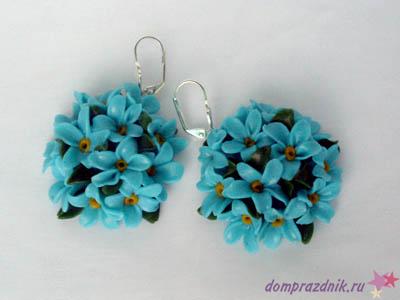 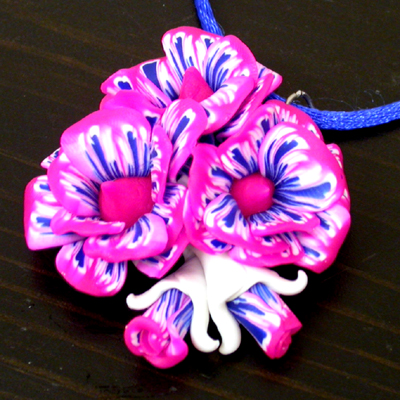 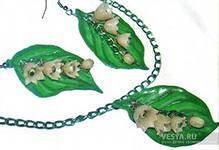 Свій вільний час , я проводжу на вулиці також перед телевізором і комп’ютером .
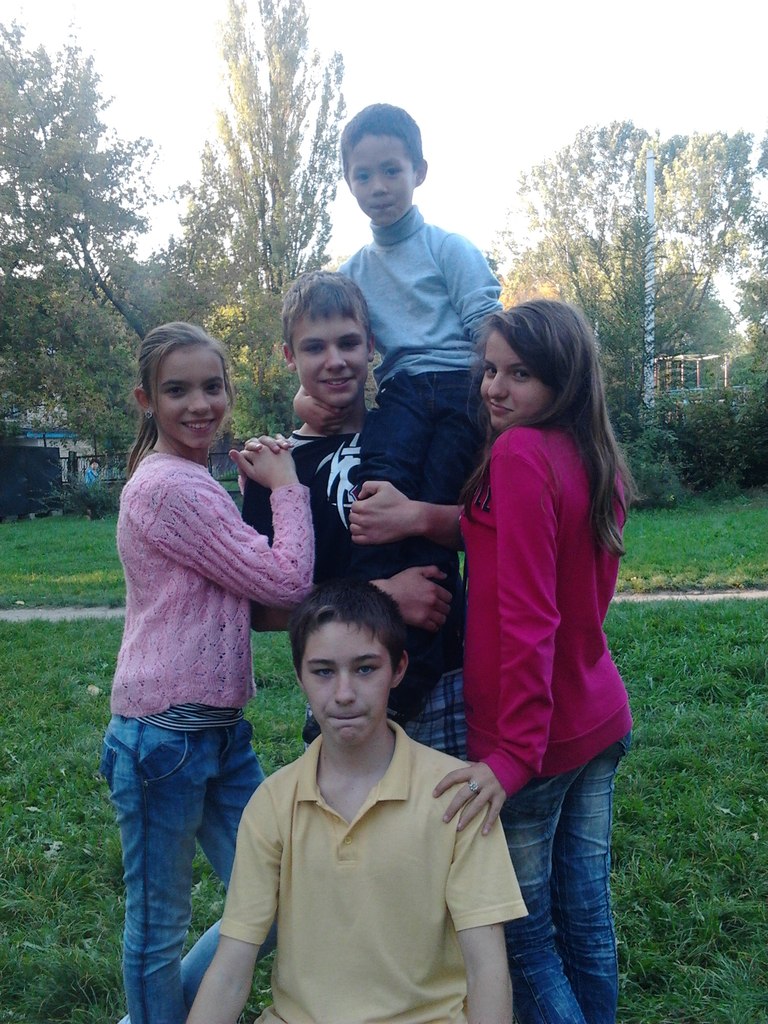 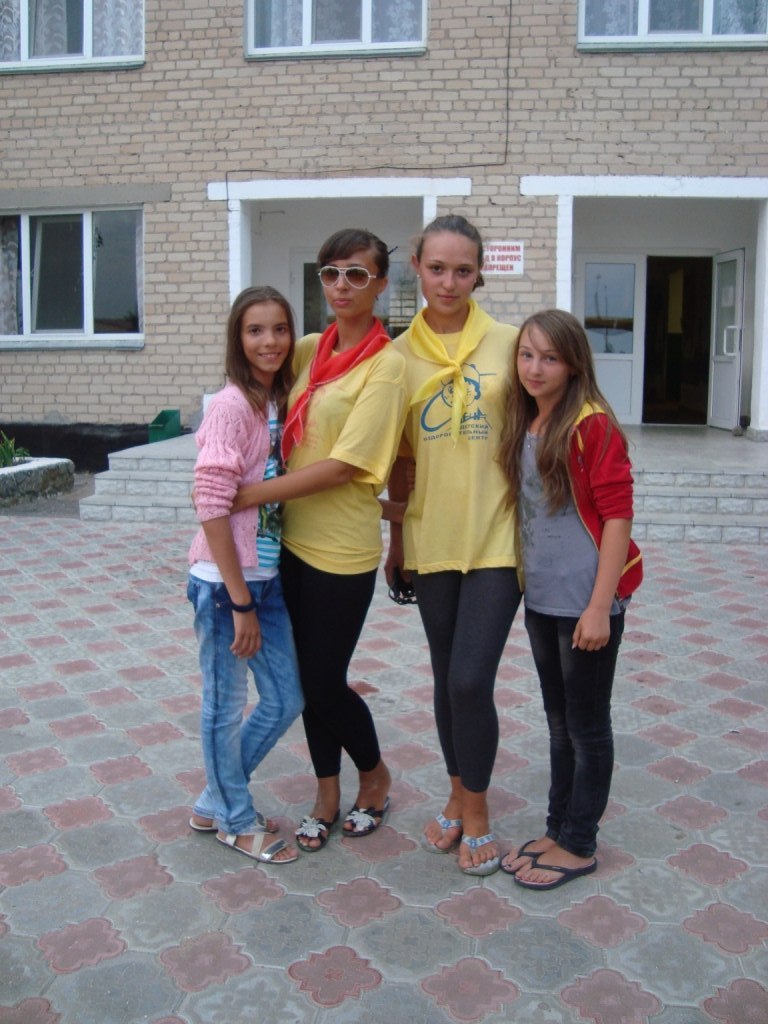 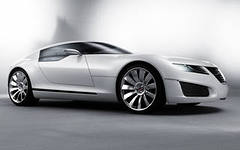 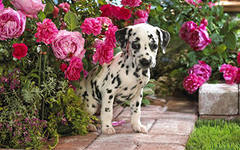 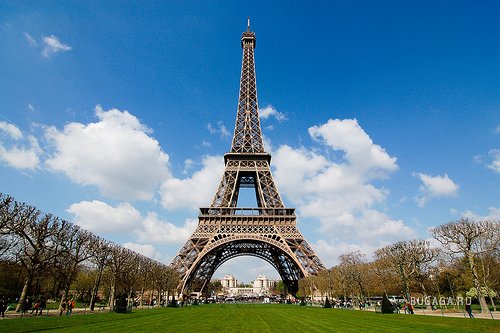 Мої мрії …
Мені подобається доглядати за тваринами
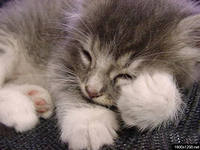 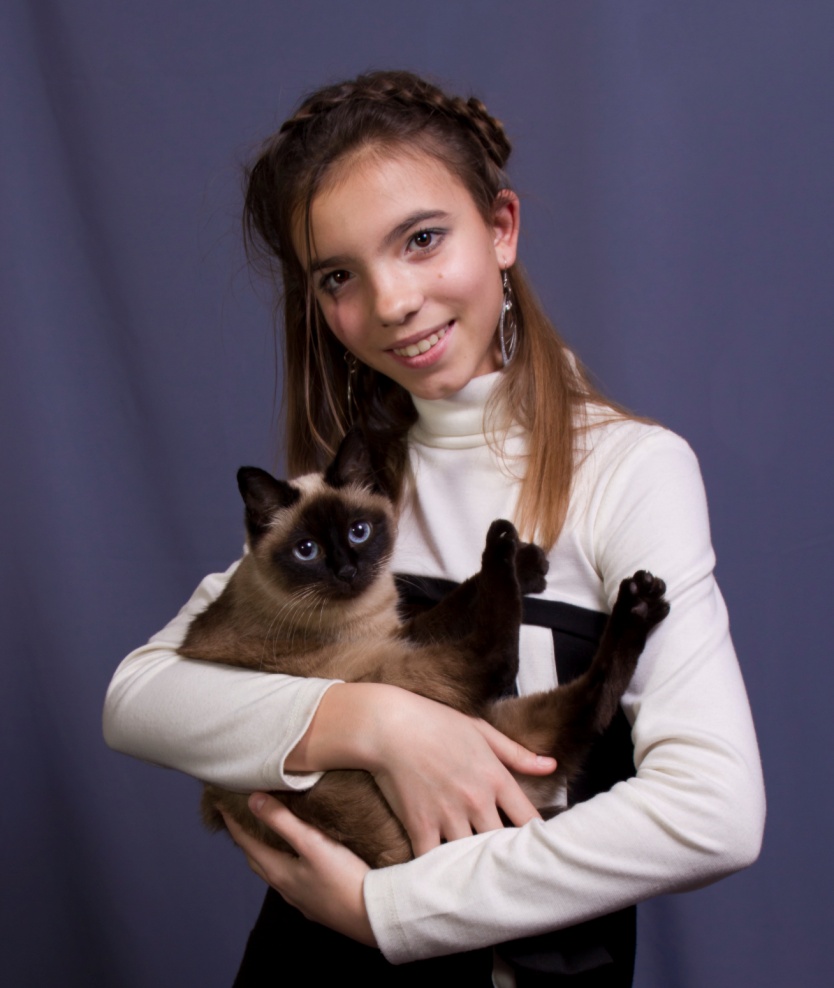 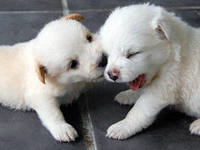 Кінець